ESTRATÉGIAS DE SAÚDE Desafio da Segurança da Informação
Diretrizes
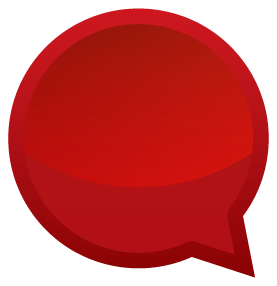 Privacidade: Disponibilidade Mediante Autorização
	Resolução 1.605/2000 CFM
Garante privacidade e impede que sejam reveladas informações do prontuário sem sua autorização. Onde a comunicação de doença é compulsória, o médico deve comunicar somente a autoridade competente.

Prontuário Digitalizado
	Resolução 1.821/2007 CFM
Aprova as normas técnicas concernentes à digitalização e uso dos sistemas informatizados para a guarda e manuseio dos documentos dos prontuários dos pacientes, autorizando a eliminação do papel e a troca de informação identificada em saúde
Avaliação de Software (Sistemas de Registro Eletrônico em Saúde)
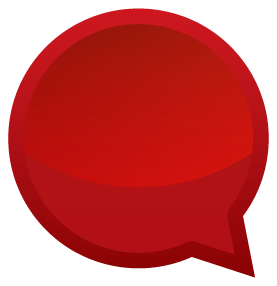 Níveis de Garantia de Segurança, Conforme Atendimento aos Requisitos Obrigatórios de Segurança

NGS1: Controle de versão do software, controle de acesso e autenticação, disponibilidade, comunicação remota, auditoria e documentação. 

NGS2: Exige a utilização de certificados digitais ICP-Brasil para os processos de assinatura e autenticação.

Somente os sistemas em conformidade com o NGS2 atendem a legislação brasileira de documento eletrônico e, portanto, podem ser 100% digitais, sem a necessidade da impressão do prontuário em papel.
Segurança
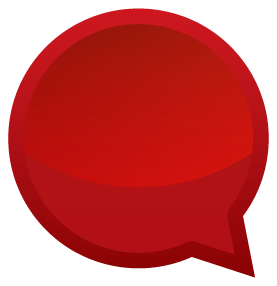 Need  to Know and Least Privilege
Autenticação Forte
Gestão de Mudanças
Fronteira de Segurança e Dados Impressos
ISO 27002 e 27799
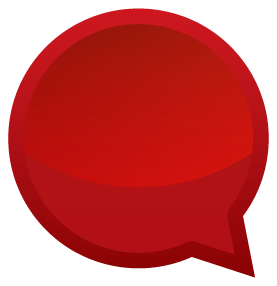 Privacidade
Garantir Registro Cronológico
Separação de Responsabilidades
Controles de Acesso (BYOD)
Controle de Mídias e Descarte
Monitoramento e Auditoria
Resposta a Incidentes
Gestão de Riscos
Fronteiras de Segurança
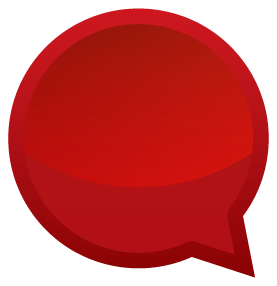 Casos Reais de Falhas
Texas, JULHO de 2013
Vazamento de informações médicas de 280mil pacientes a partir do descarte indevido de microfilmes

EUA, AGOSTO de 2014
Invasão de grupo hacker chinês expõe dados pessoais de 4.5 milhões de pacientes
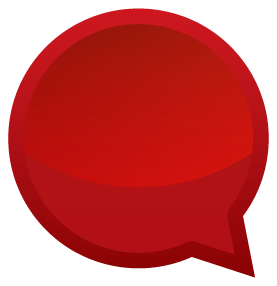 Casos Reais de Aplicação
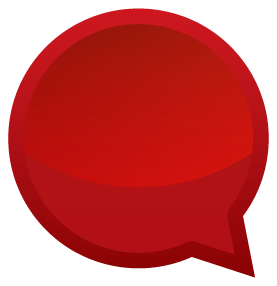 Brasil – Distrito Federal

	As informações referentes às pessoas atendidas podem ser compartilhadas entre todas as outras unidades de saúde que fazem parte do projeto GDF, considerada a maior iniciativa de integração de informações no setor de saúde pública brasileiro. “Com isso, o atendimento se torna mais humano e eficiente”, explica Vogt. “Além disso, há uma enorme economia para o governo que pode reduzir significativamente o uso de papel e a repetição de exames perdidos”
Casos Reais de Aplicação
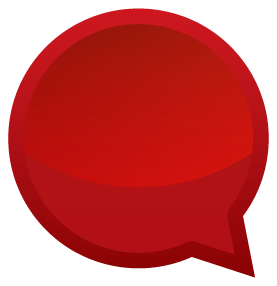 EUA – Rhode Island

	The development of the Nationwide Health Information Network (NwHIN) a large network that stores patient records. These will help move health care to a process where information is stored and shared securely and electronically. Health information will follow the patient and be available for clinical decision making as well as for uses beyond direct patient care, such as measuring quality of care.
Nosso Desafio
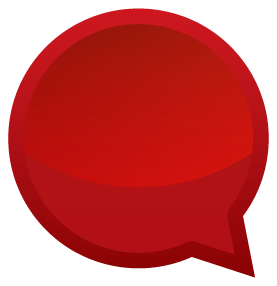 Digitalizar e Disponibilizar
Integridade  Prevenir Alterações não Autorizadas
Confidencialidade  Garantir Acesso Mediante Autorização
Disponibilidade  Somente Para Pessoas Autorizadas
Privacidade  Informações Pessoais Reservadas
Integrar Diferentes Sistemas e Plataformas
Trafegar Sobre Meios Confiáveis
Ferramenta para Aprimorar a Gestão da Saúde
Prover a Melhoria Continua
CARLOS EDUARDO MOTTA DE CASTRO
Tel.: + 55 11 99967-9988 / carlosmottacastro@gmail.com
Facebook.com/ForenseDigital ou LinkedIn group ForenseDigital